Classe culturelleECOLE SAINTE FAMILLE
17 au 21 juin 2014
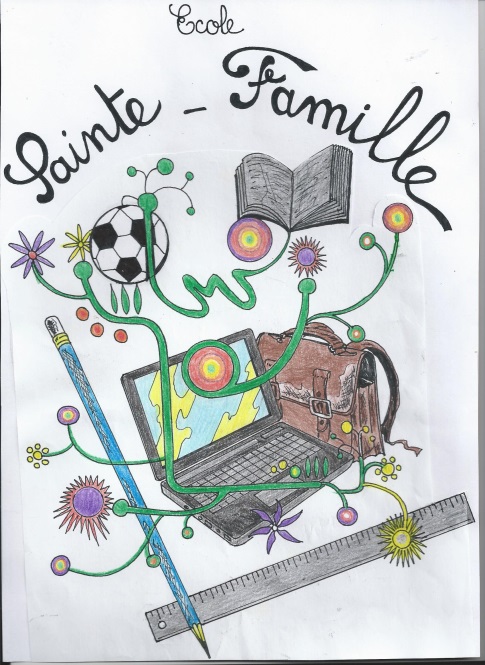 1
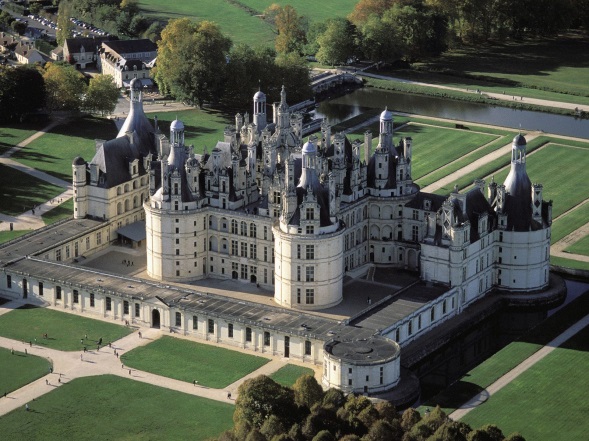 Programme – Jour 1
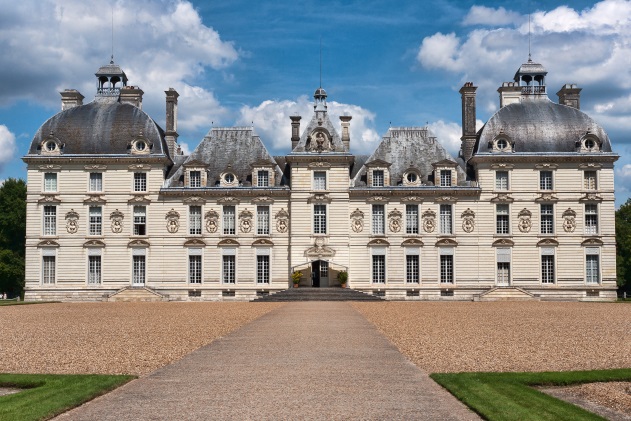 Le mardi 17 juin 2014

05h00 : Départ de la place d’Audruicq

12h00 : Arrivée à Chambord / Pique-nique

13h00 : Visite guidée du Château de Chambord sur le thème 
	     « Chambord et la Renaissance »

16h00 : Visite guidée du Château de Cheverny

18h30 : Installation au centre d’hébergement Ethic Etapes à Romorantin

20h00 : Dîner au self
2
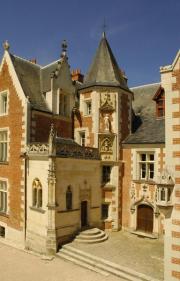 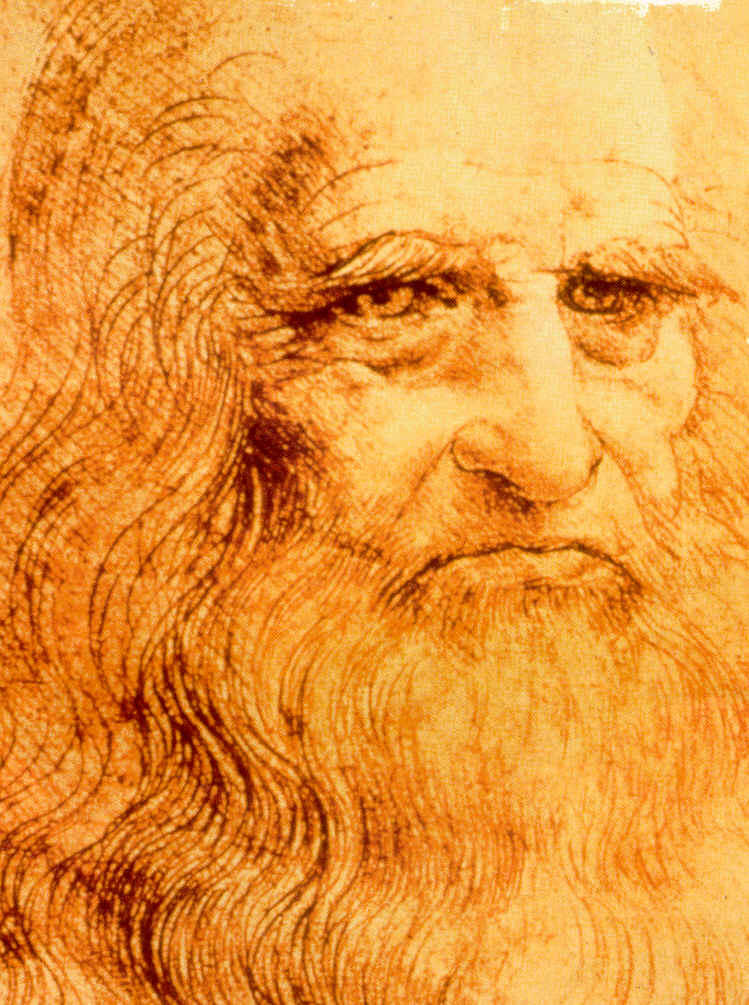 Programme – Jour 2
Le mercredi 18 juin 2014

08h00 : Petit déjeuner à Romorantin

10h00 : Visite avec support pédagogique du parc Léonard de Vinci (Château du Clos Lucé) à Amboise

12h00 : Pique-nique au Château

14h00 : Ateliers pédagogiques

16h30 : Départ pour la Roche-sur-Yon

20h00 : Installation dans les chambres du centre d’hébergement puis dîner
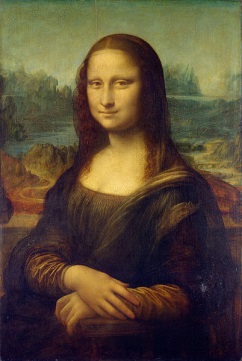 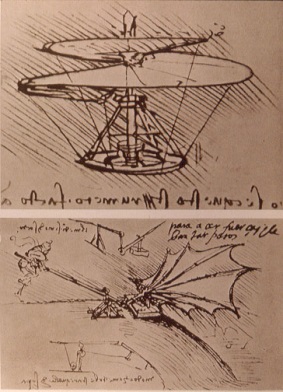 3
Programme – Jour 3
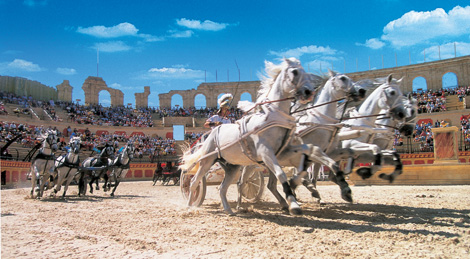 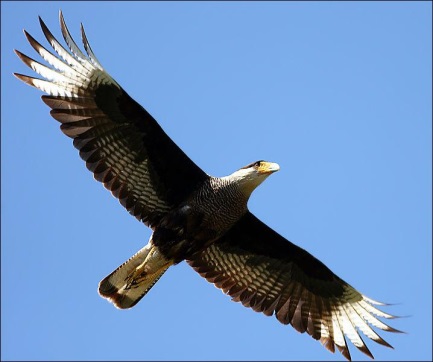 Le jeudi 19 juin 2014

07h45 : Petit déjeuner au centre d’hébergement

10h00 : Atelier pédagogique du Puy du Fou « Chevaux de spectacle »

12h00 : Repas

14h00 : Atelier pédagogique du Puy du Fou « Les rapaces »

16h00 : Visite libre du parc

18h00 : Retour au centre d’hébergement

20h00 : Repas
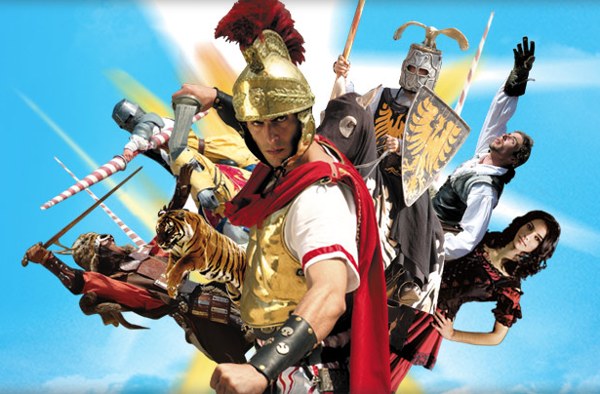 4
Programme – Jour 4
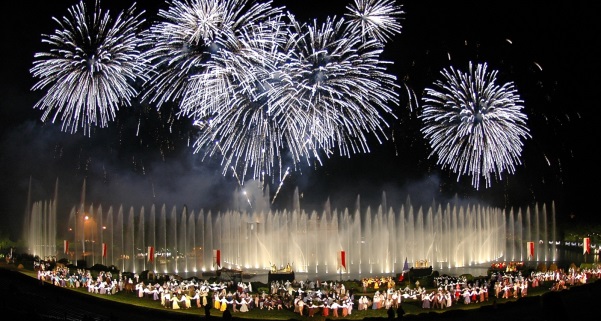 Le vendredi 20 juin 2014

08h00 : Petit déjeuner au centre d’hébergement

10h00 : Visite libre du parc

12h00 : Repas au self du parc du Puy du Fou

14h00 : Visite libre

19h00 : Repas

20h00 : Visite libre du parc

22h00 : Grand spectacle « Cinéscénie »
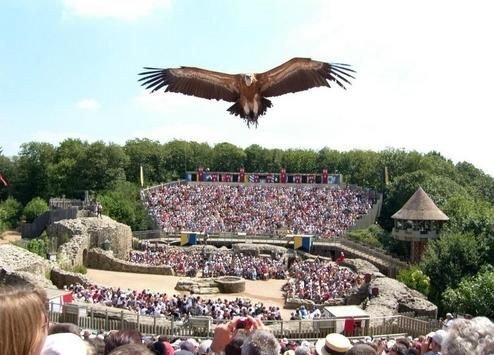 5
Programme – Jour 5
Le samedi 21 juin 2014

00h30 : Départ du Puy du Fou

07h00 : Retour sur la place d’Audruicq
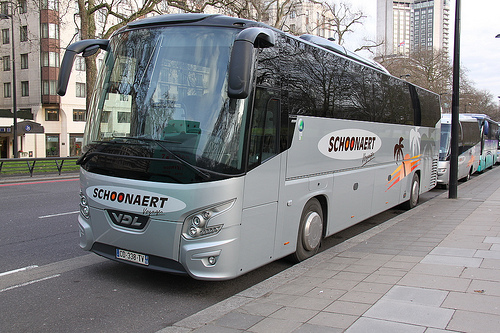 6
Accompagnateurs adultes
Madame Françoise Desmons

Madame Maxellande Cartigny

Madame « Mathilde »

Monsieur Bodel

Sylvain (chauffeur de bus)
7
des moyens de communication
« 5sur5 séjour » 

Un adulte accompagnateur déposera des messages pour les parents (trajet aller et retour).
Les parents possèderont une carte explicative et appelleront un numéro qui leur permettra de consulter ces messages.
8
des moyens de communication
ecolesaintefamilleaudruicq.fr 


Des commentaires ainsi que des photos seront visibles sur le site internet de l’école.
Nous proposerons aux enfants de réaliser des articles sur les différents lieux visités lors de cette classe culturelle.
9
Un souvenir – Des souvenirs
Une semaine après notre retour, des photos vous seront proposées ainsi qu’un DVD retraçant la classe culturelle de vos enfants.


0,50 € / photo

5 € le DVD
10